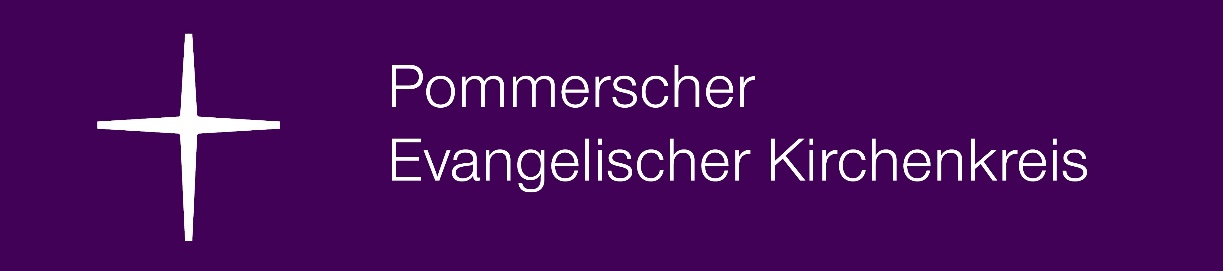 VerwaltungsfortbildungGemeindebürosBereich Bau
Bauabteilung PEK
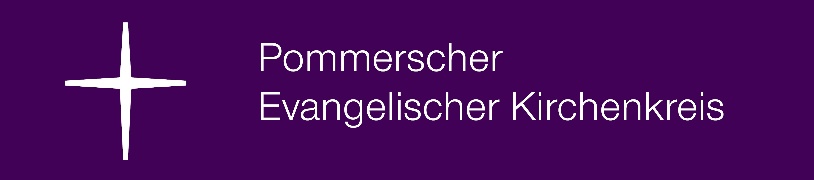 Ansprechpartner 
(Kontaktdaten https://www.kirche-mv.de/pommern/kirchenkreisamt/bauabteilung)

Außenstelle Stralsund
Ekkehard Wohlgemuth (Baubeauftragter / Abt-leiter)
Maria Therese Vijver (Baubeauftragte)
Stefanie Roch (Sekretariat)

Kirchenkreisamt Greifswald
André George (Baubeauftragter/Kirchenkreisarchitekt)
Wilfried Schleinitz (Baubeauftragter)

Außenstelle Demmin
Katharina Hardt (Baubeauftragte)
Jana Schulz (Sekretariat)

Außenstelle Pasewalk
Anett Burckhardt (Baubeauftragte)
Anke Furkert (Sekretariat)
2
Bauabteilung PEK
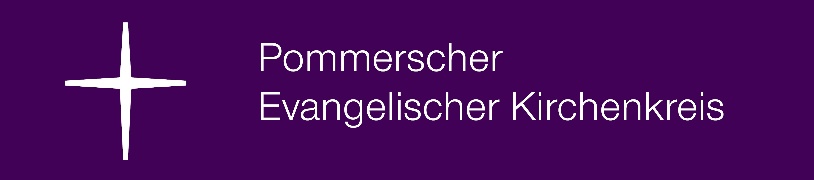 Zuständigkeiten (gem. Kirchenkreisverwaltungsgesetz / KKVwG)

Beratung 
bei allen Baumaßnahmen (z.B. Klärung Aufgabenstellung, Vergabe von Planungs- und Bauleistungen, Fragen der Finanzierung, Umsetzung von Auflagen etc.)
zu allen Bauherrenaufgaben

Mitwirkung 
bei der denkmalrechtlichen Abstimmung durch das Landeskirchenamt (Baudezernat) 
bei Beantragung von Genehmigungen
bei Vertragsgestaltungen (z.B. Architekt; Musterverträge)
beim Beantragen und beim Abrechnen von Zuschüssen und Zuwendungen

Teilnahme 
Gebäudezustandsbegehungen (grundsätzlich alle 5 Jahre)


GILT FÜR: 	
Kirchen, Kapellen, Pastorate, Pfarrhäuser, Gemeindehäuser, Kindertagesstätten, Friedhofsgebäude, Denkmale
3
Bauunterhalt
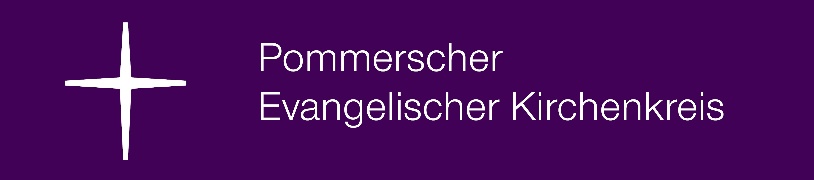 Voraussetzung für die Erhaltung und Pflege des Gebäudebestands ist eine regelmäßige Gebäudebegehung durch die Kirchengemeinde mit Aufnahme von Schäden.

Um den Kirchengemeinden die zügige und vollständige Erfassung des baulichen Zustands bzw. Handlungsbedarfs zu erleichtern, stellt die Bauabteilung eine Checkliste für Gebäudebegehungen zum Download zur Verfügung. 

s. Handbuch „Bauen und Erhalten“: 
https://www.kirche-mv.de/pommern/kirchenkreisamt/bauabteilung/Handbuch Bauabteilung
4
Ablauf einer Baumaßnahme
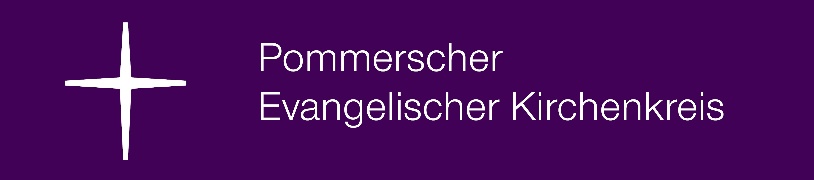 Planungsphase

Feststellung des Baubedarfs
Planung und Kostenschätzung (Architekt/Ingenieur)
Finanzierungsplan und Finanzierungsanträge (an Fördergeber)
Beschluss des KGR zur Baumaßnahme und ihrer Finanzierung
Anträge auf denkmalrechtliche und kirchenaufsichtliche Genehmigung

Baudurchführung (wenn alle Finanzierungszusagen und Genehmigungen vorliegen)

Ausschreibung der Bauleistungen
Bauaufträge erteilen 
Durchführung
Abnahmen mit Firmen bei Fertigstellung
Nachbereitung
Verwendungsnachweise für Fördergeber
Dokumentation

weitere Informationen:
s. Handbuch „Bauen und Erhalten“ 
https://www.kirche-mv.de/pommern/kirchenkreisamt/bauabteilung/Handbuch Bauabteilung
5
Ablauf einer Baumaßnahme
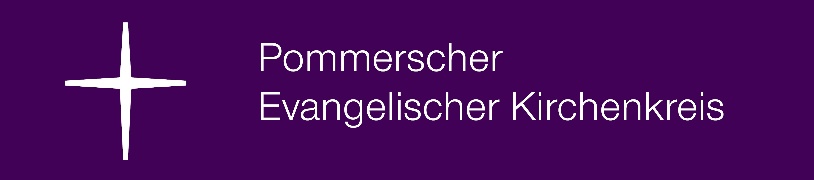 6
Ablauf einer Baumaßnahme
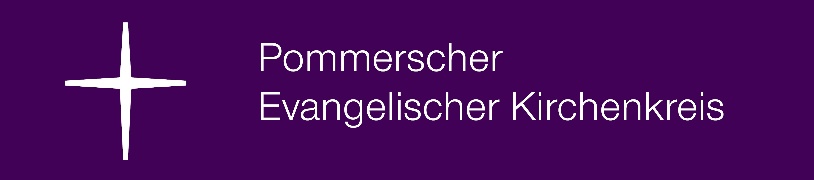 Ausschreibung und Vergabe von Bauleistungen (schematisch)
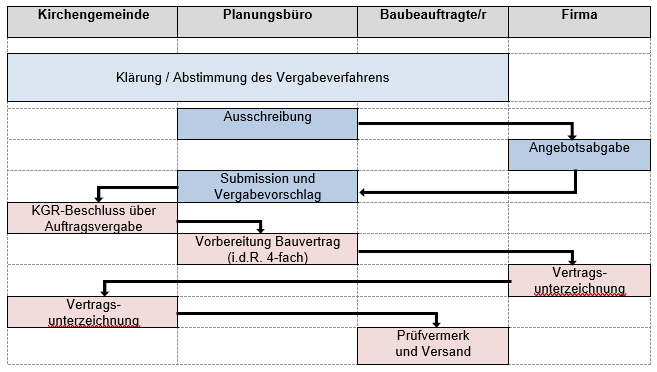 7
Ablauf einer Baumaßnahme
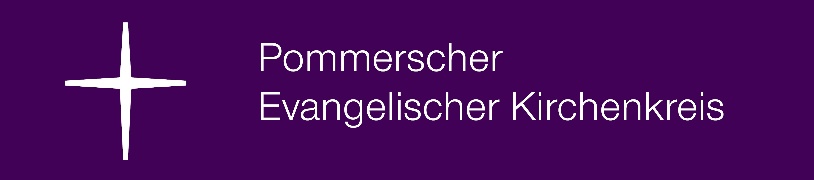 Bearbeitung von Rechnungen (wenn nicht anders vereinbart):

a) Baurechnungen bei Maßnahmen ohne Architekt (kleinere Reparaturen, Wartungen o.ä.):
Auftragnehmer: reicht Rechnung bei KG ein
KG: Vorprüfung, Anweisungsstempel, Weiterleitung (Original) an Baubeauftragte/n
Baubeauftragter: Prüfung und Weiterleitung an Finanzabteilung zur Überweisung

b) Baurechnungen bei Maßnahmen mit Architekt
Auftragnehmer: reicht Rechnung bei Architekt ein
Architekt: prüft sachliche u. rechnerische Richtigkeit, Weiterleitung an KG
KG: Vorprüfung, Anweisungsstempel, Weiterleitung (Original) an Baubeauftragte/n
Baubeauftragter: Prüfung und Weiterleitung an Finanzabteilung zur Überweisung

c) Honorarrechnungen von Architekten, Gutachtern u.a.:
Auftragnehmer: reicht Rechnung bei KG ein
KG: Vorprüfung, Anweisungsstempel, Weiterleitung (Original) an Baubeauftragte/n
Baubeauftragter: Prüfung und Weiterleitung an Finanzabteilung zur Überweisung
8
Ablauf einer Baumaßnahme
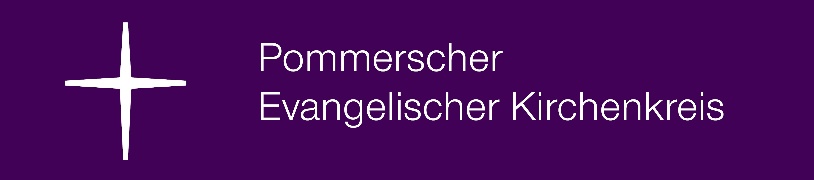 Besonders wichtig für die Kirchengemeinde:
9
Förderprogramme für Baumaßnahmen
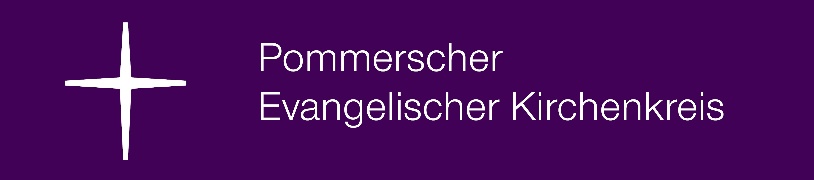 Hauptfördergeber:
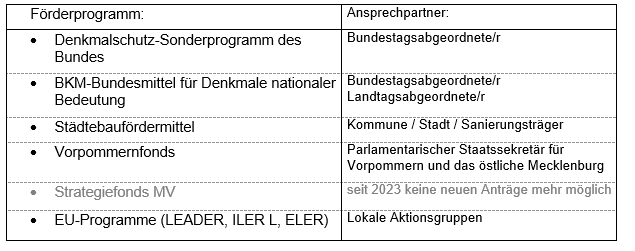 10
Förderprogramme für Baumaßnahmen
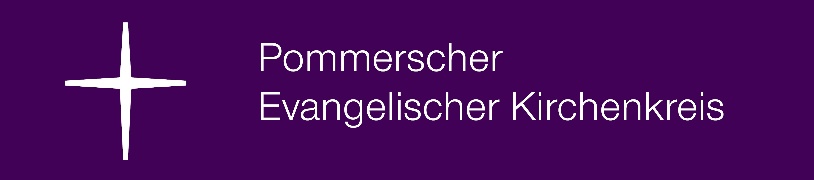 Stiftungen:
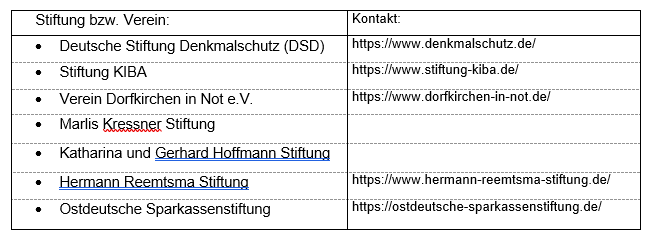 11
Förderprogramme für Baumaßnahmen
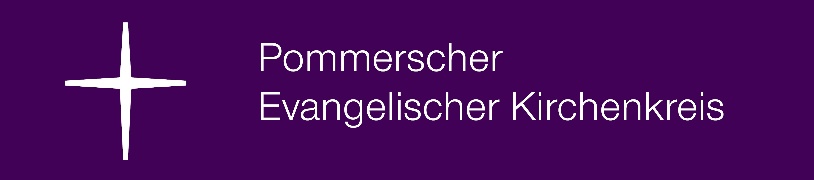 Kirchenkreis und Nordkirche:







Antragsformulare erhalten Sie über Ihre/n Baubeauftragte/n.
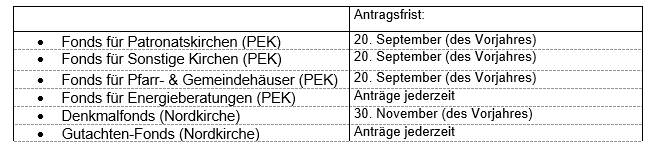 12
Förderprogramme für Baumaßnahmen
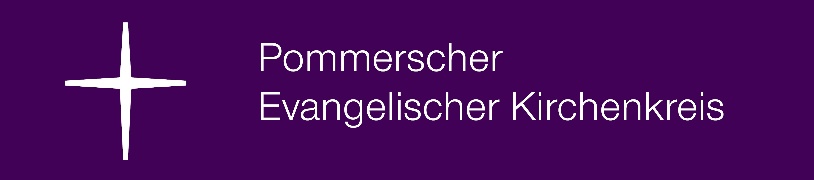 Besonders wichtig für die Kirchengemeinde:
13
weitere Infos
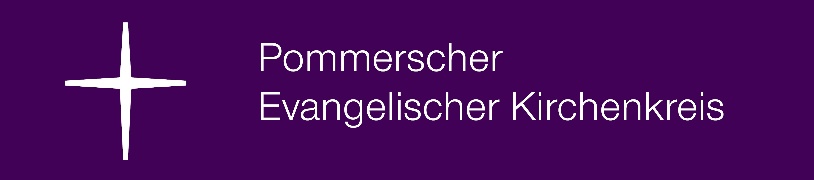 https://www.kirche-mv.de/pommern/kirchenkreisamt/bauabteilung
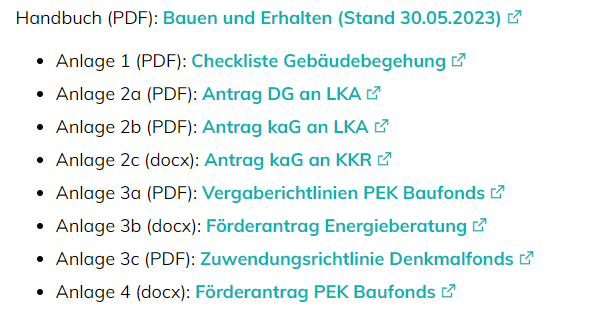 14
Abschluss
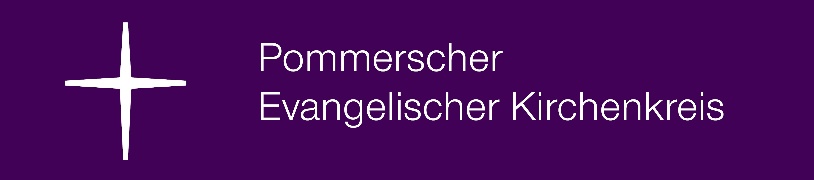 Zeit für Ihre Fragen
Ihre Wünsche für weitere Schulungen





Vielen Dank für Ihre Aufmerksamkeit!
15